Лексемы по теме “My school”
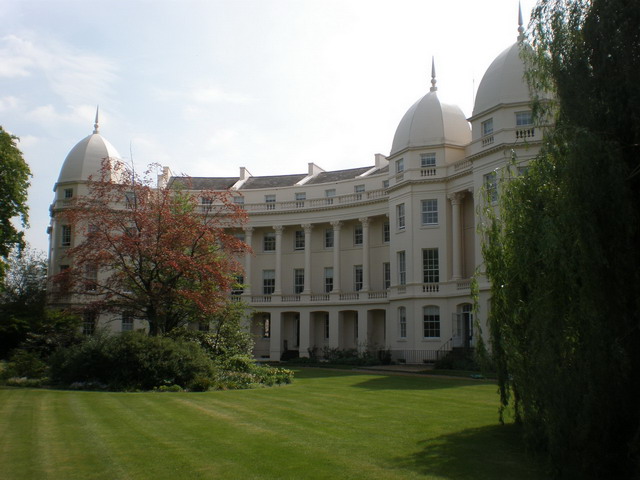 bell [bel] конга
Bell [bel] - коңга
Blackboard ['blækbɔ:d]-самбыра
Book [buk] - ном
Desk [desk]– парта
Exercise-book ['eksəsaızbuk]-кыдырааш
Homework ['həυmwɜ:k] – онаалга
Lesson ['lesn] - кичээл
Mark	 [mɑ:k] - демдек
Pupil['pju:pl] -өөреникчи
Read ['ri:d] - номчуур
Teacher  [ˈti:tʃə]- башкы
Write  ['raıt]- бижиир